Figure 4. Degree of subcortical differentiation in responses to /ba/ and /ga/ correlates with preschoolers' extent of ...
Cereb Cortex, Volume 24, Issue 9, September 2014, Pages 2512–2521, https://doi.org/10.1093/cercor/bht103
The content of this slide may be subject to copyright: please see the slide notes for details.
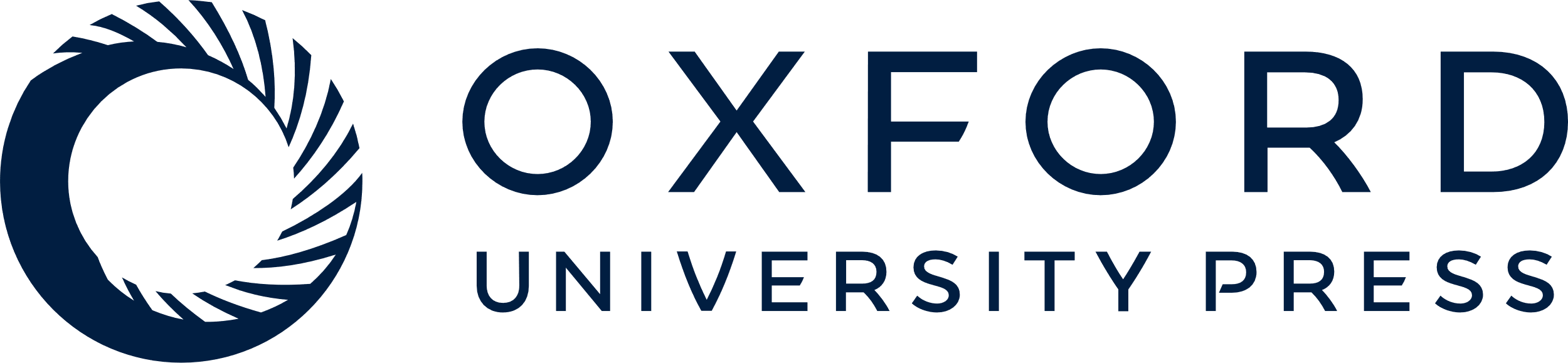 [Speaker Notes: Figure 4. Degree of subcortical differentiation in responses to /ba/ and /ga/ correlates with preschoolers' extent of musical practice (*P < 0.05).


Unless provided in the caption above, the following copyright applies to the content of this slide: © The Author 2013. Published by Oxford University Press. All rights reserved. For Permissions, please e-mail: journals.permissions@oup.com]